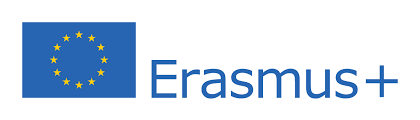 KA121
2024 – 2027
	Erasmus+ KA 120, codice di accreditamento 2023-1-IT02-KA120-SCH-000187003
-	KA121 2024-1-IT02-KA121-SCH-000209038
-	data di inizio 01/06/2024 
-	chiusura progetto 31/08/2025
2024/2025
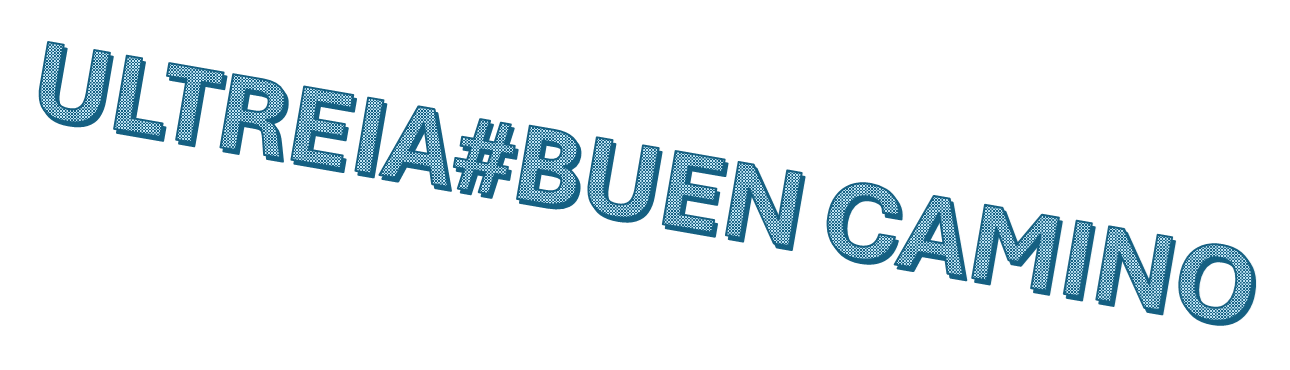 OBIETTIVI
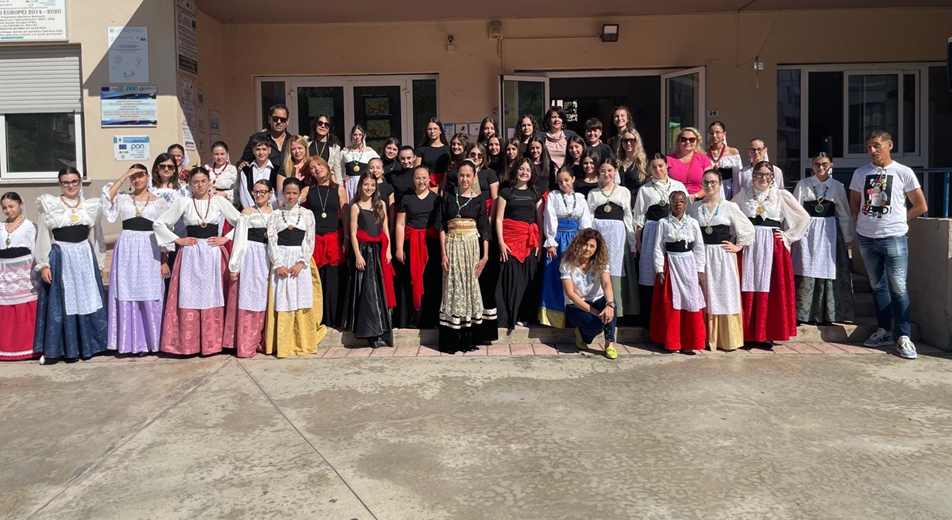 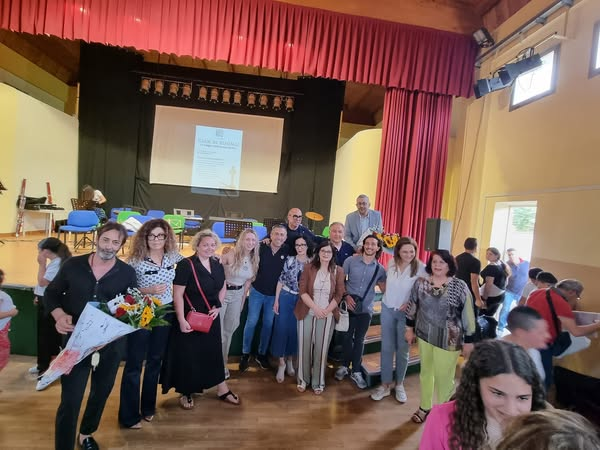 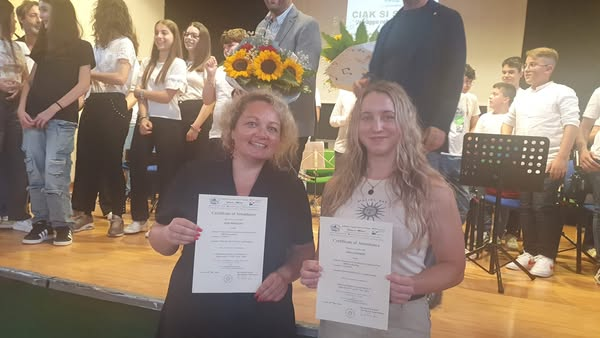 JOB SHADOWING MAGGIO 26 / 30, 2024Mrs Anika and Irene from Austria
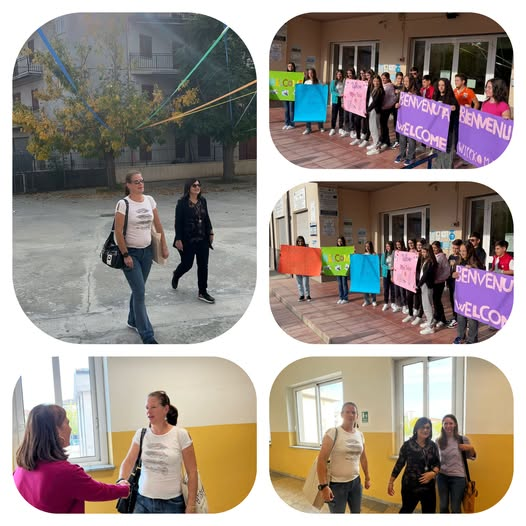 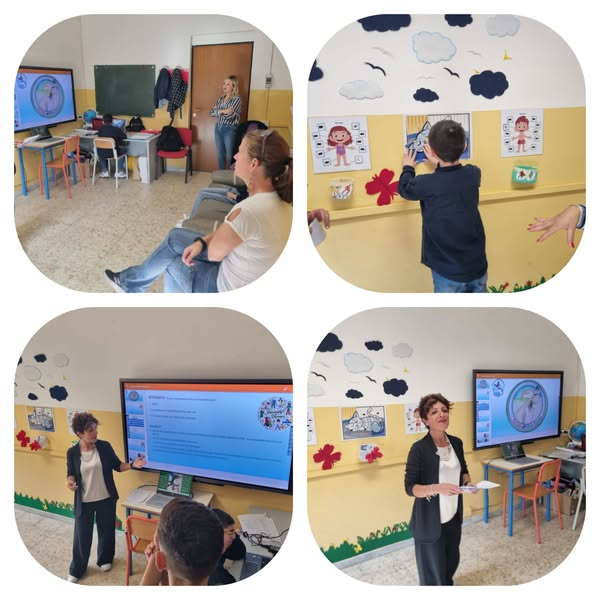 JOB SHADOWING OTTOBRE 27 – 31, 2024
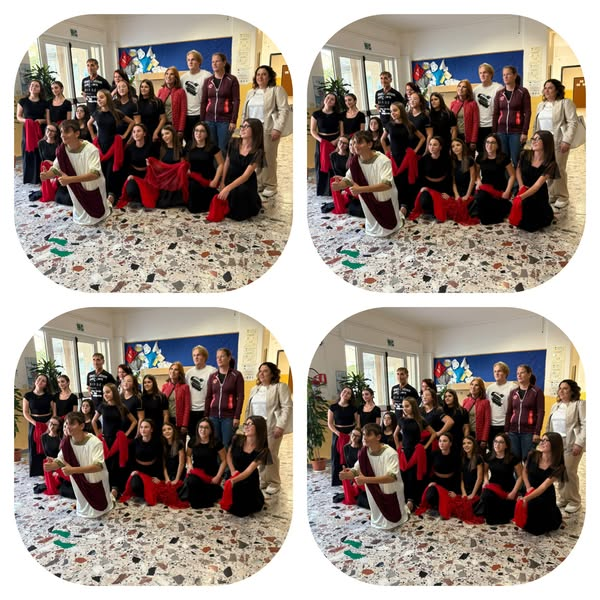 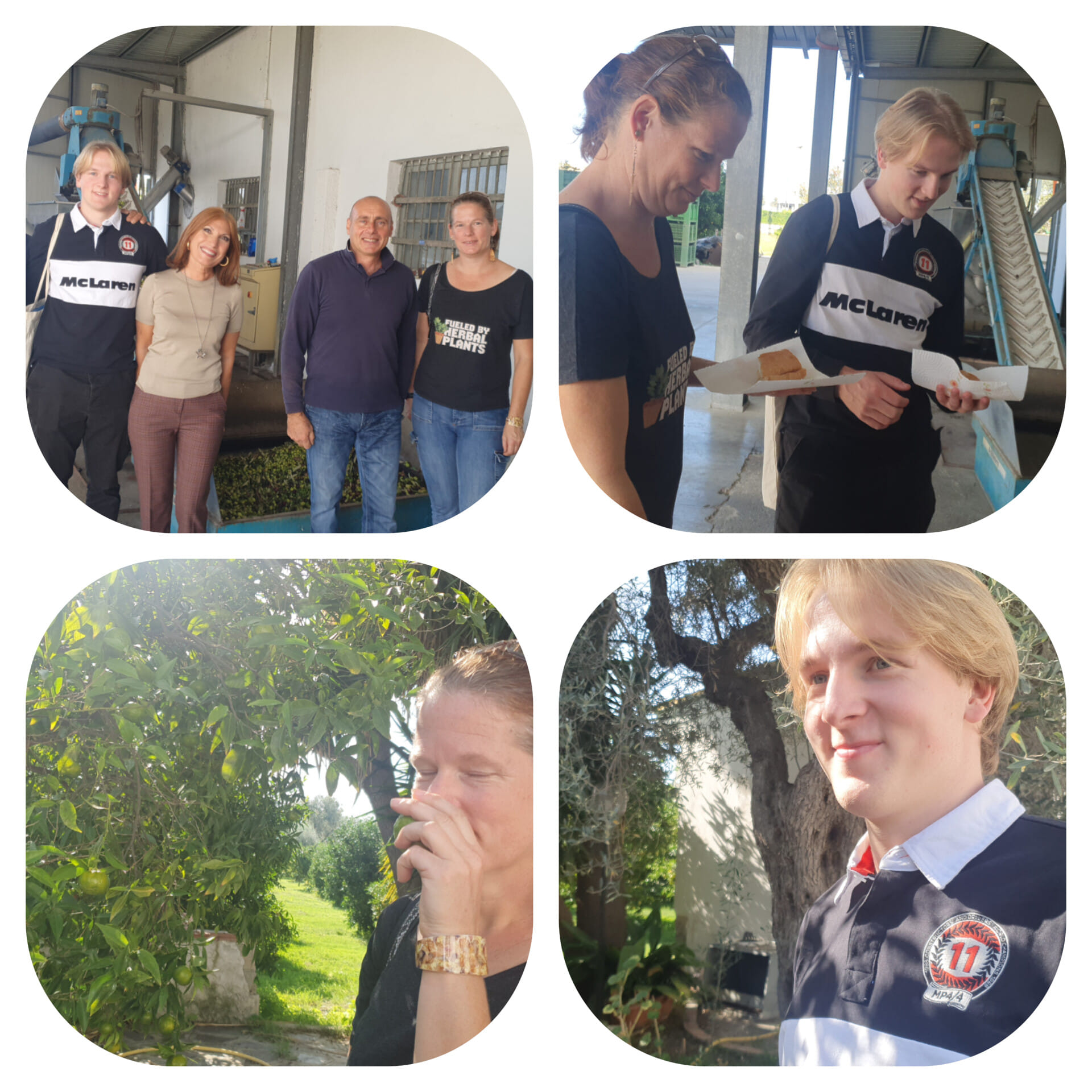 Mrs Natalie Fina and Pascal from Austria
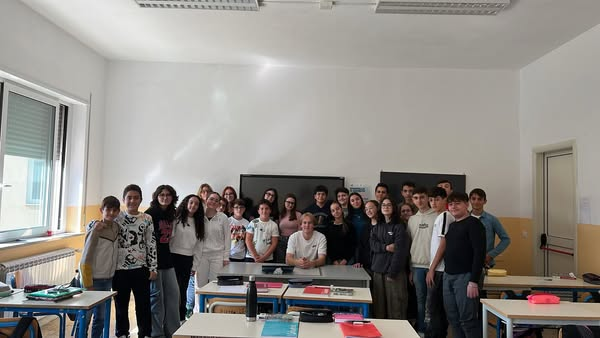 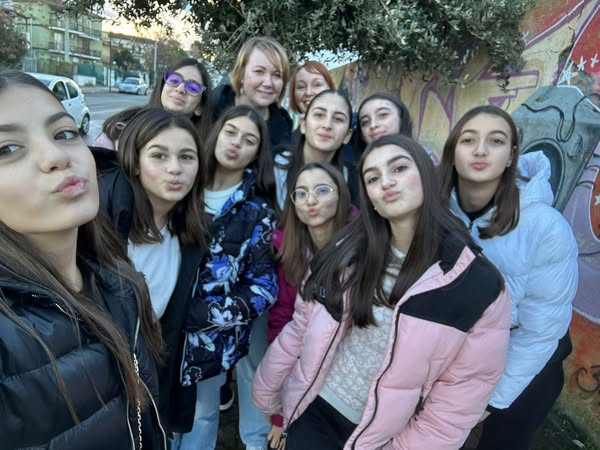 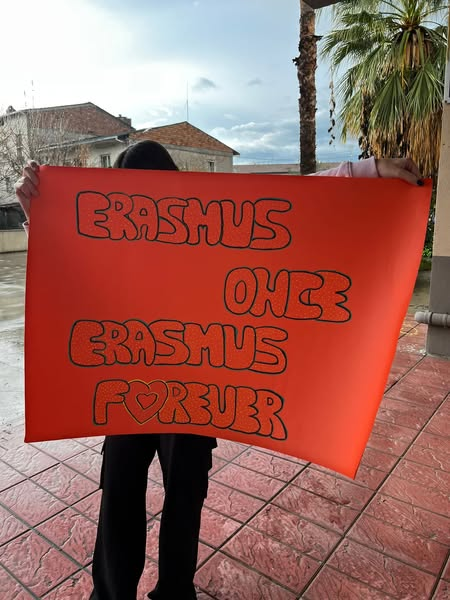 JOB SHADOWING 17 – 21 DICEMBRE, 2024
MRS SATU VAARALA
MRS SANTU VANTSI DALLA 
FINLANDIA
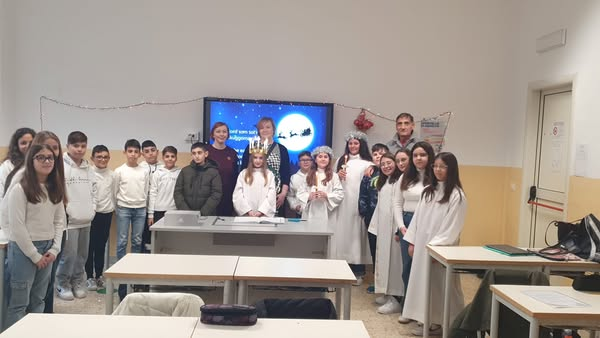 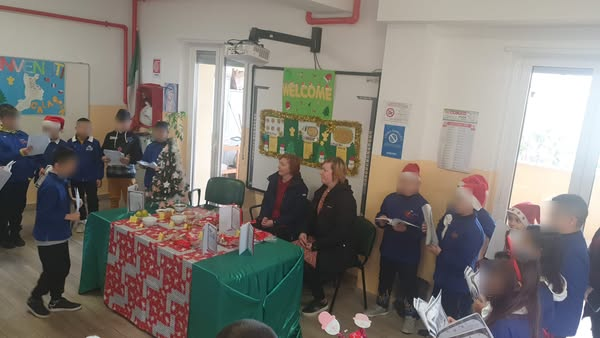 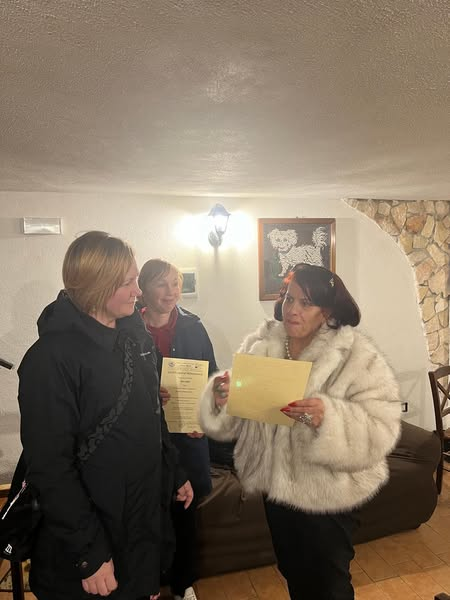 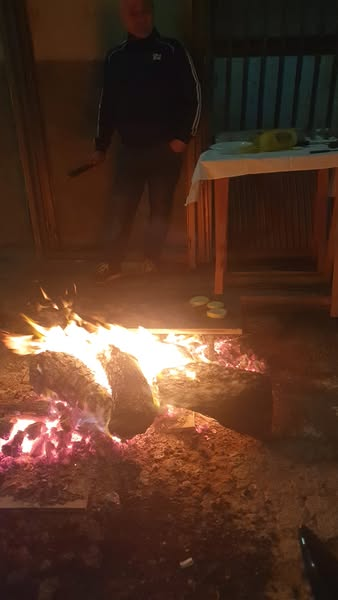 DICEMBRE 2024
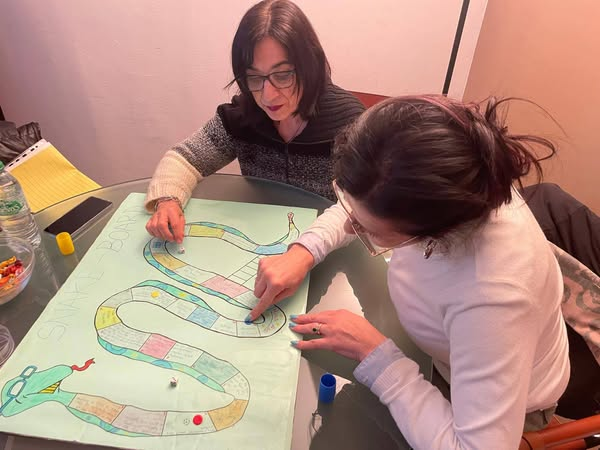 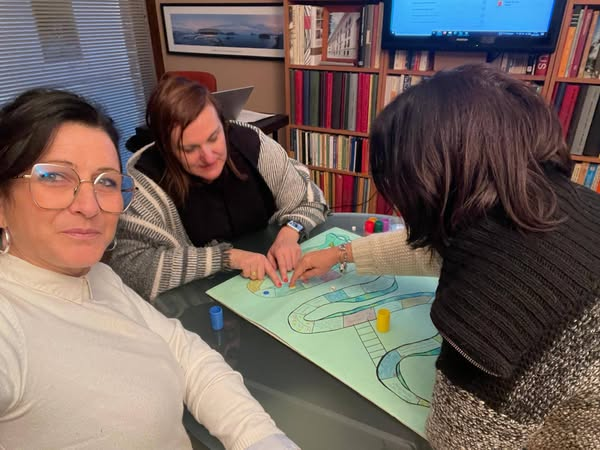 TEACHERS’ TRAINING 18 – 24 GENNAIO, Spagna
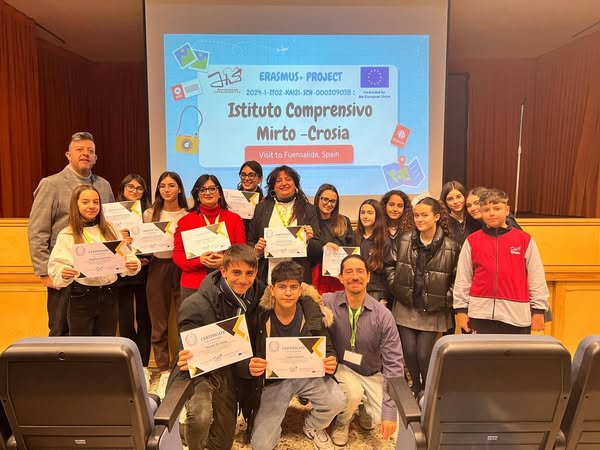 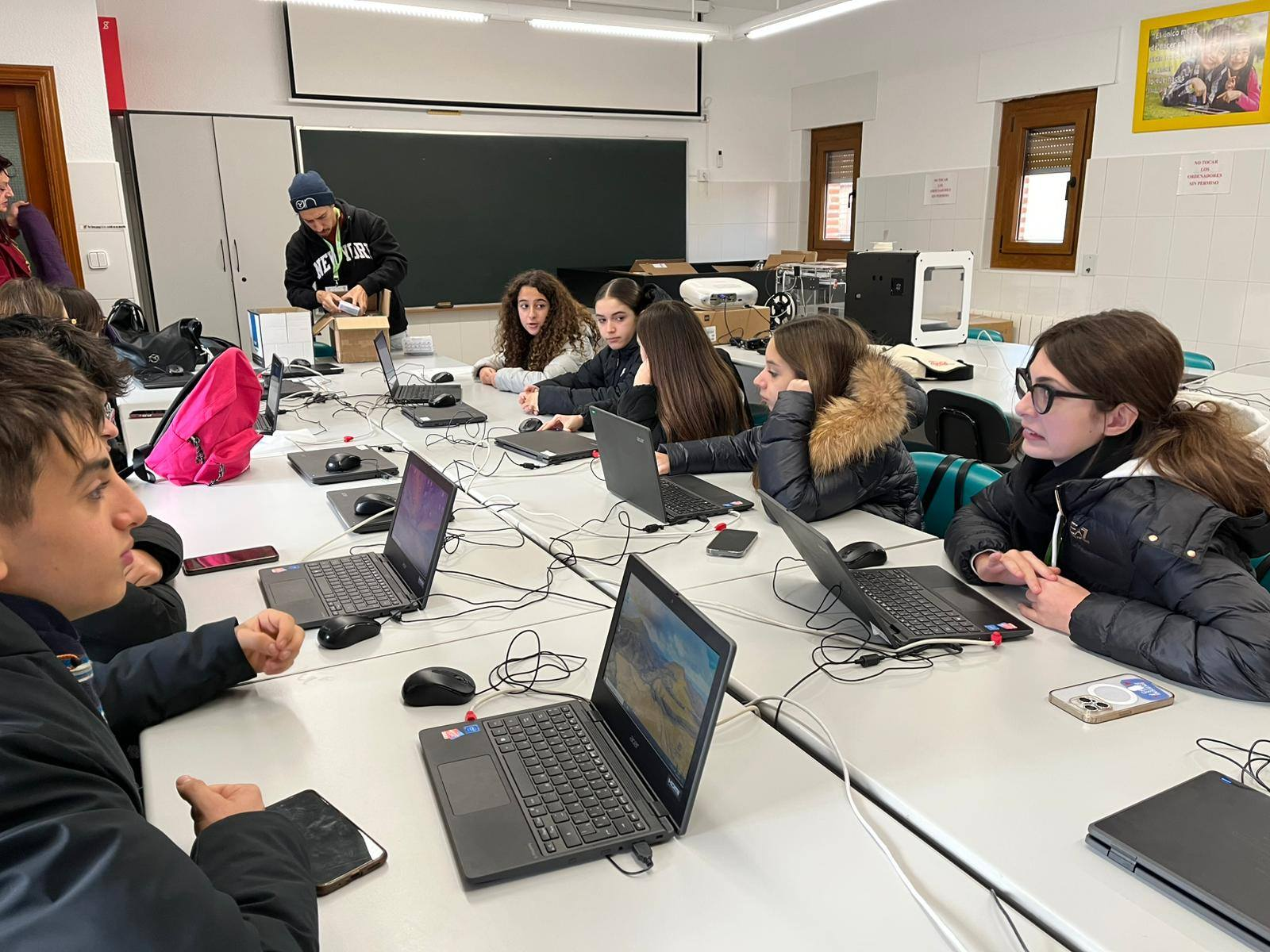 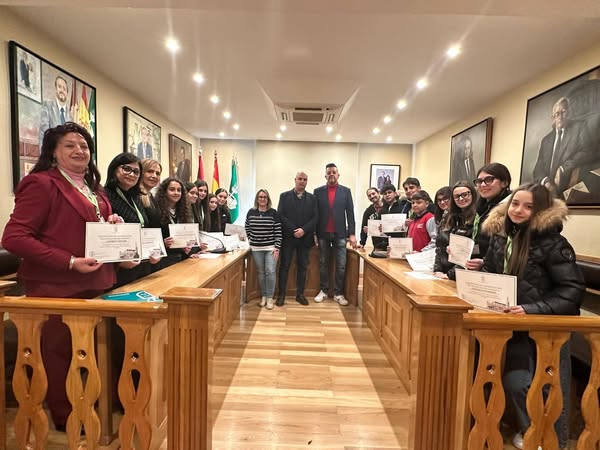 Students’ mobility to Fuensalida19 – 25 Gennaio 2025
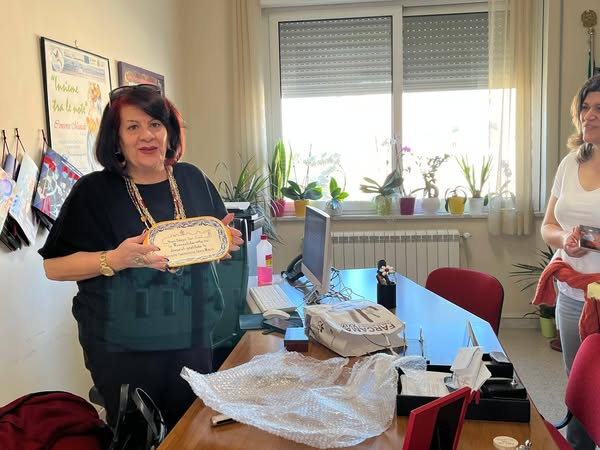 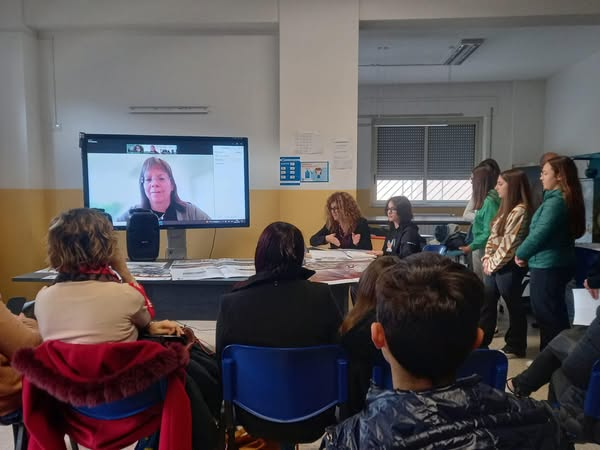 Students’ mobility to Italy25 Gennaio – 01 Febbraio
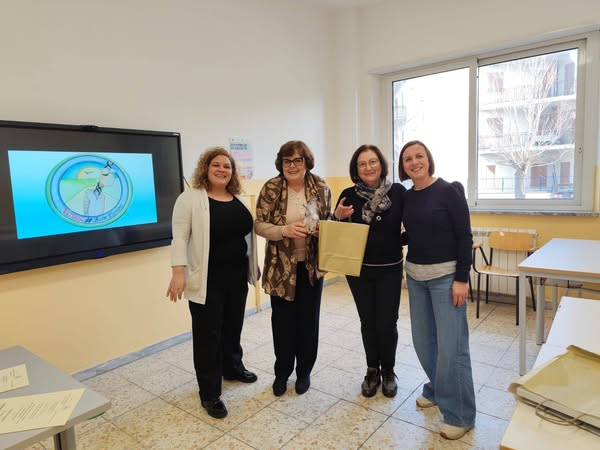 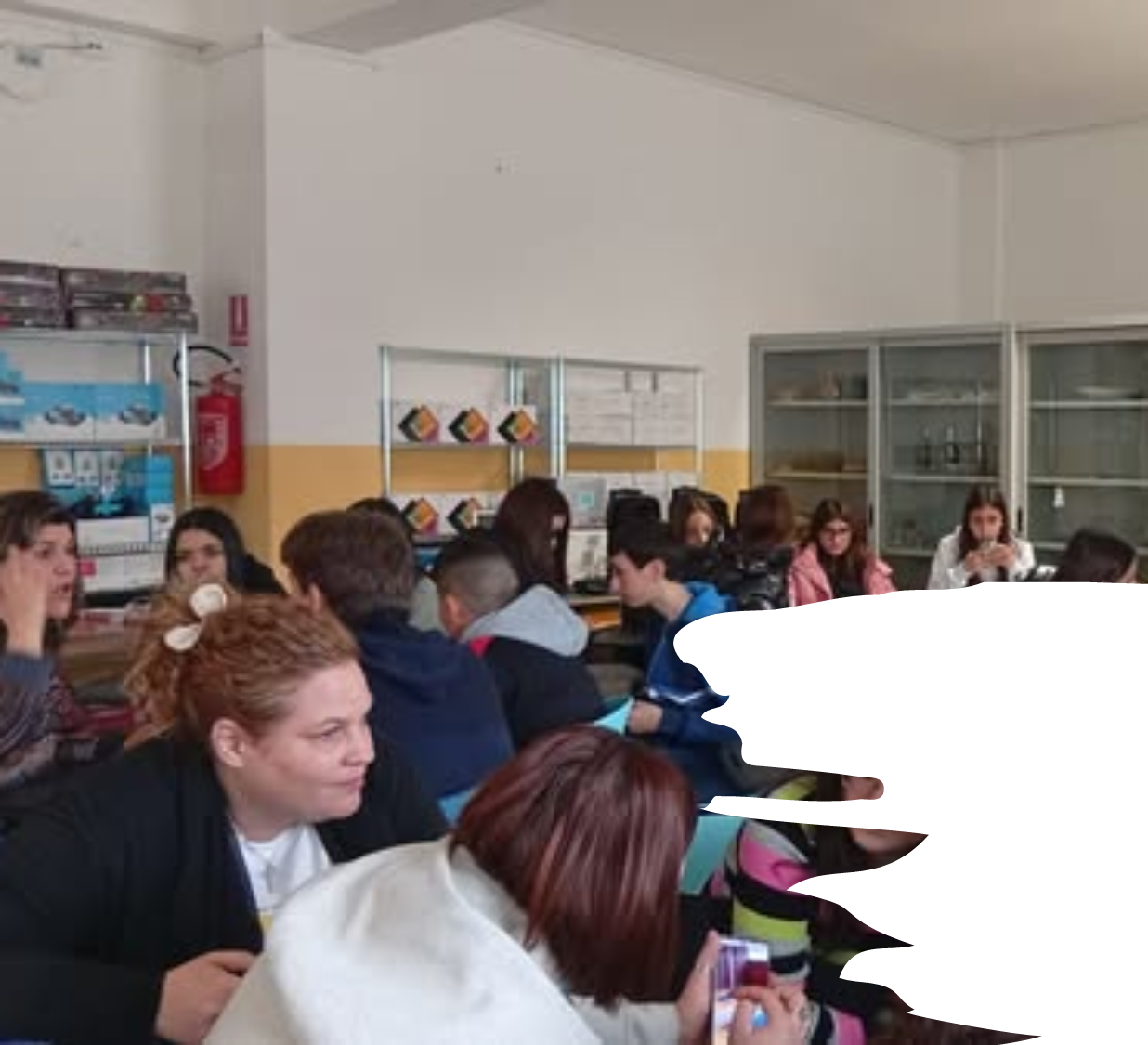 JOB SHADOWING
Mrs MAYA and Durdika
   from KROAZIA
 25 – 29 GENNAIO
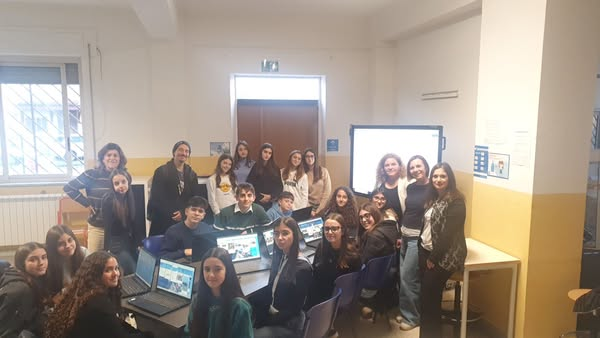 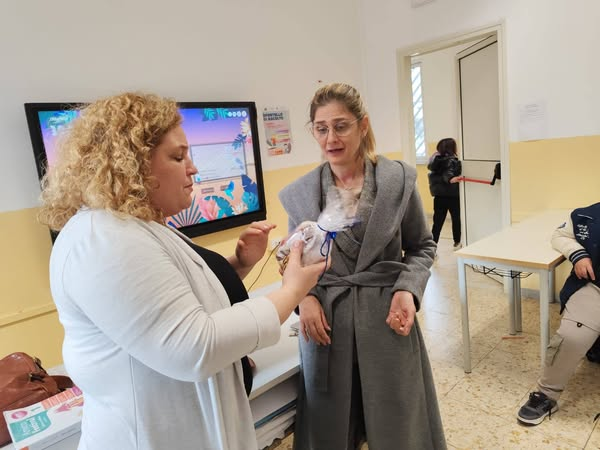 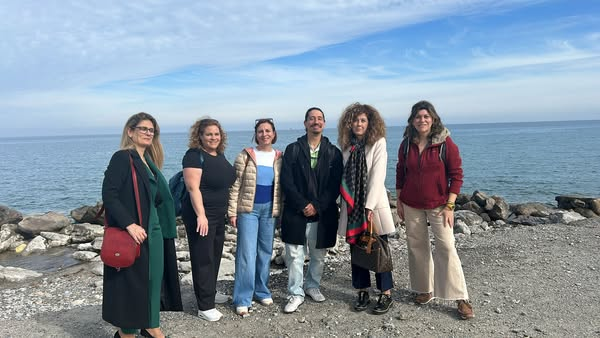 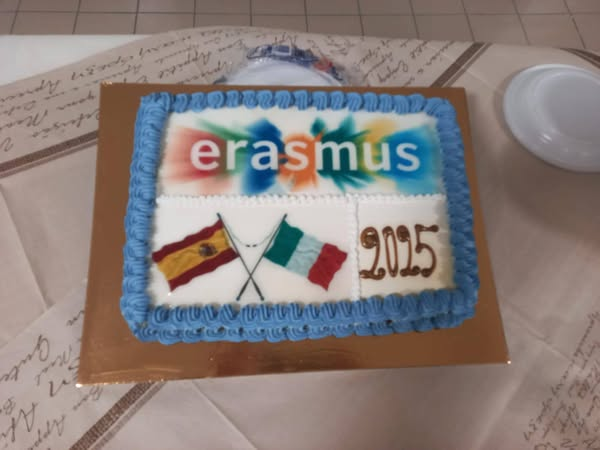 Spanish students’ Mobility
25 Gennaio
01 Febbraio
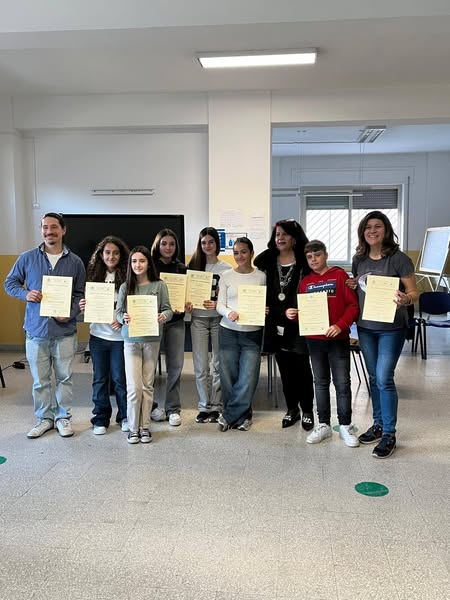 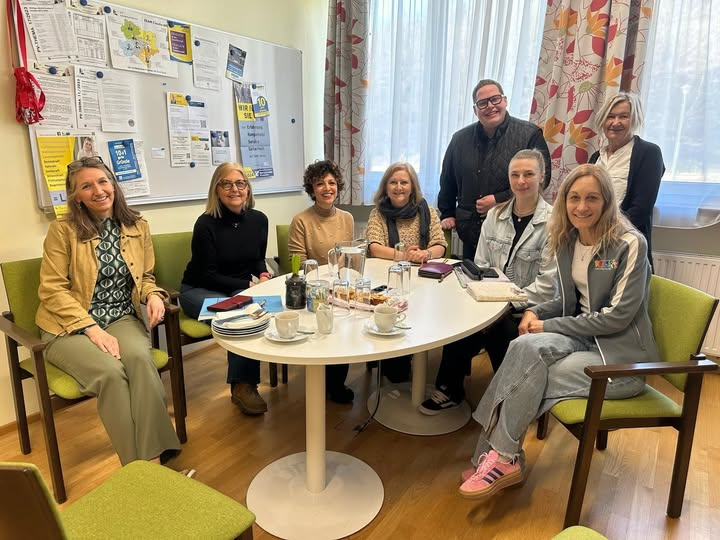 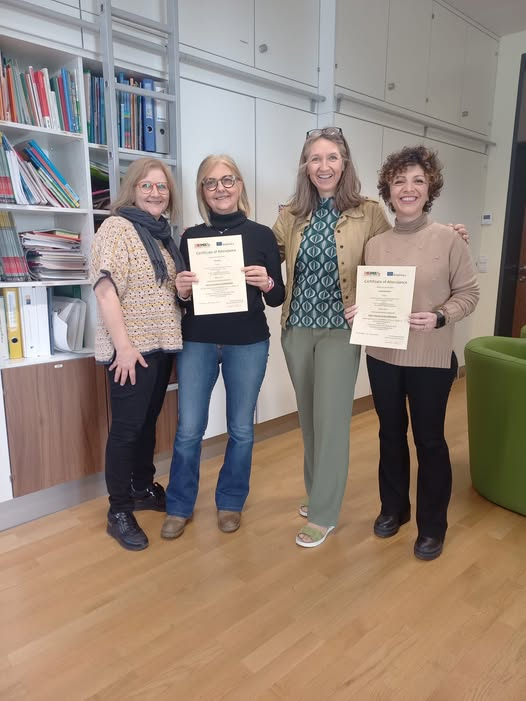 JOB SHADOWING
PREPARATORY VISIT
MARCH 17 – 21, 2025
AUSTRIA
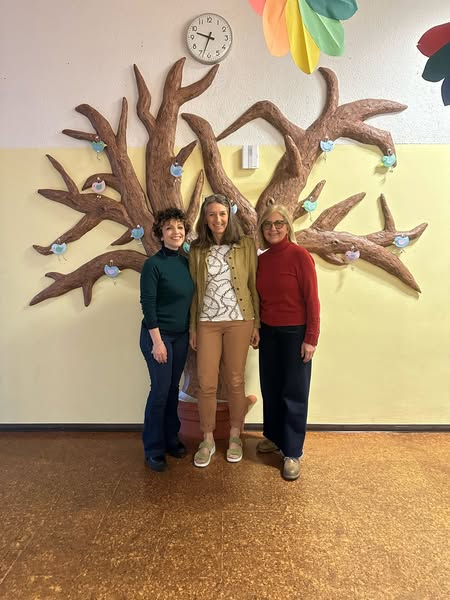 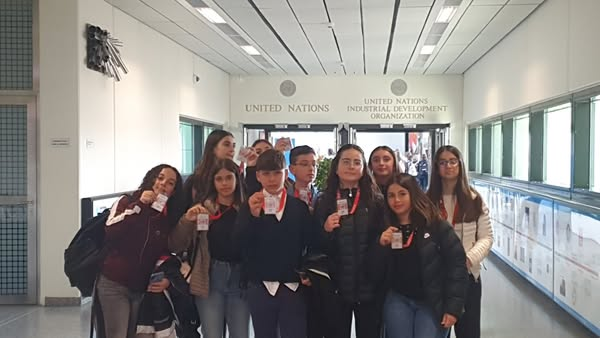 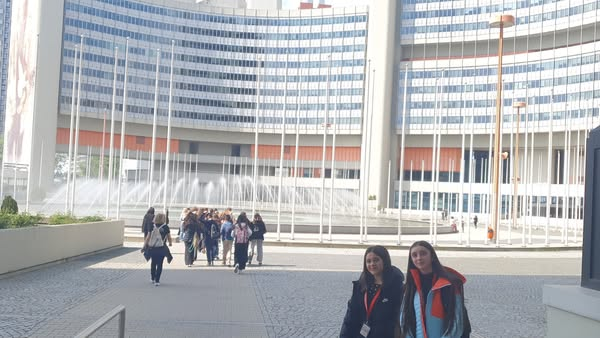 STUDENTS’ MOBILITY
04 – 11 MAGGIO
AUSTRIA
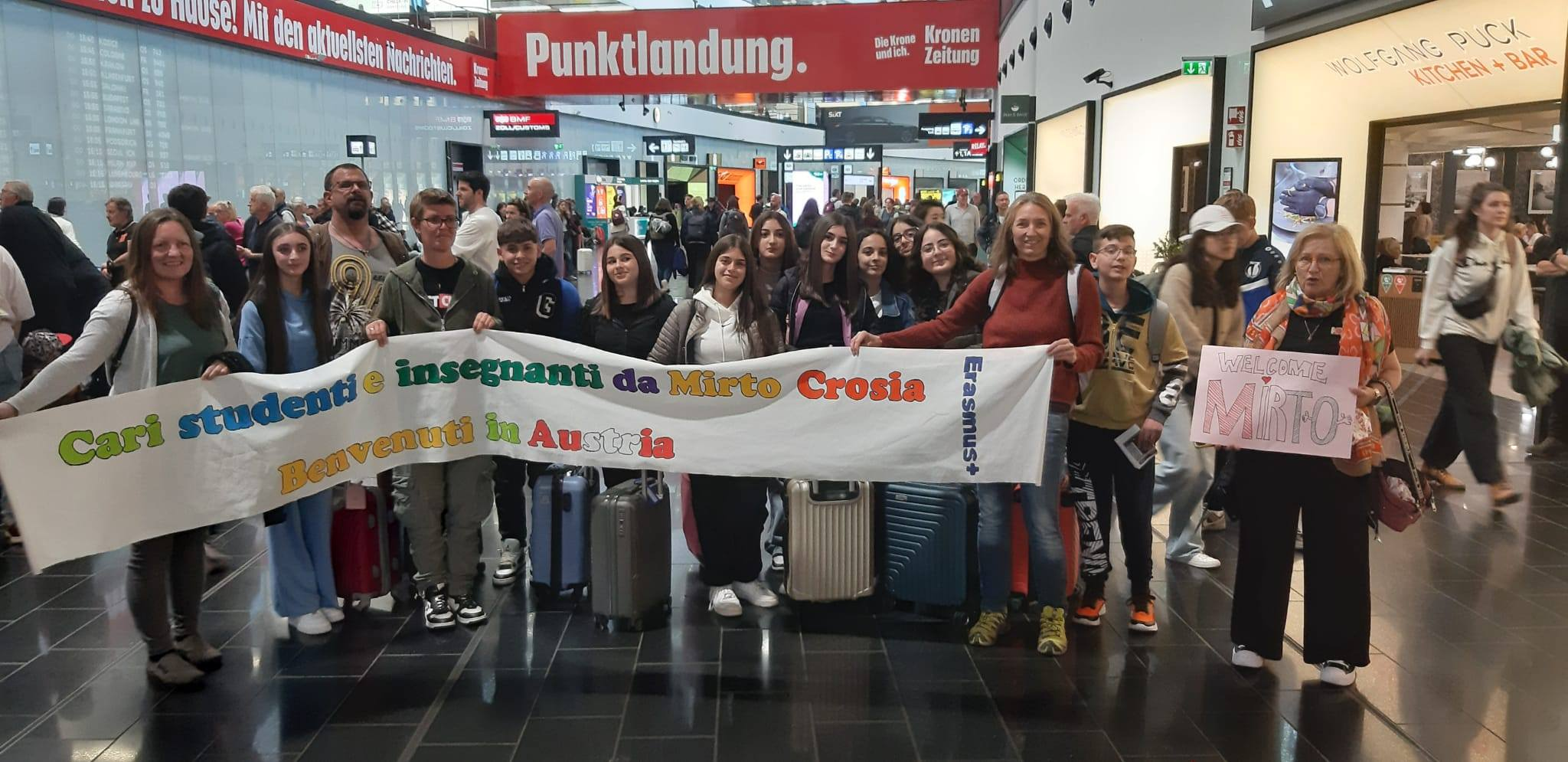 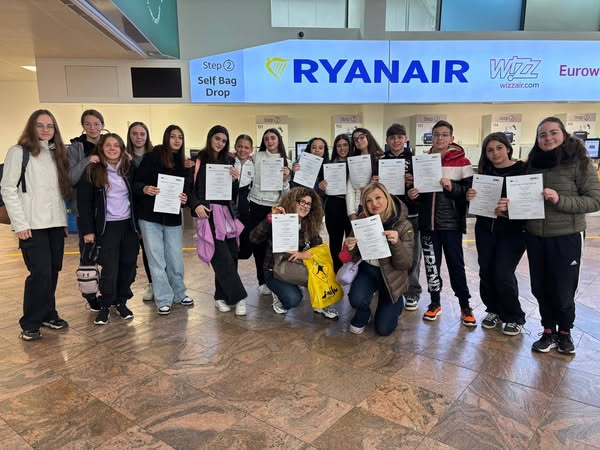 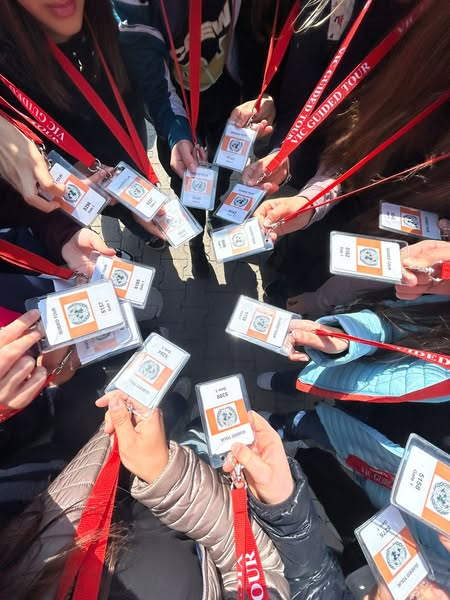 MOBILITY TO AUSTRIA
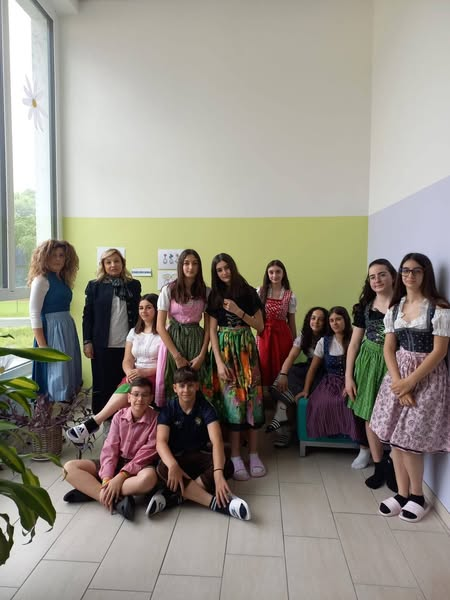 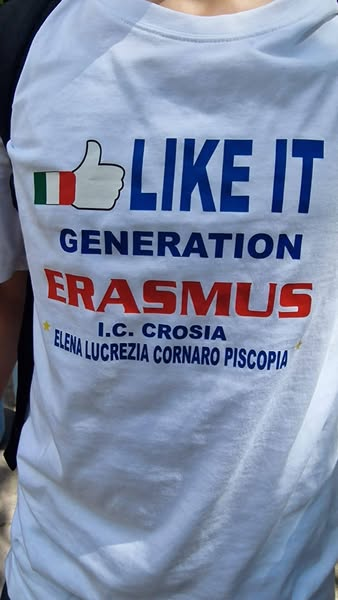 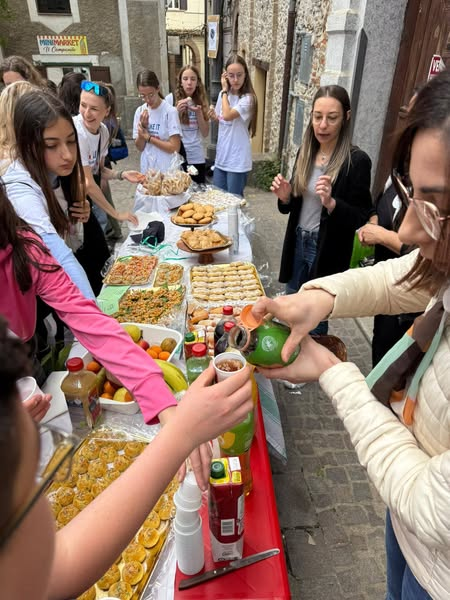 STUDENTS’ MOBILITY TO MIRTO11 – 18 MAGGIO
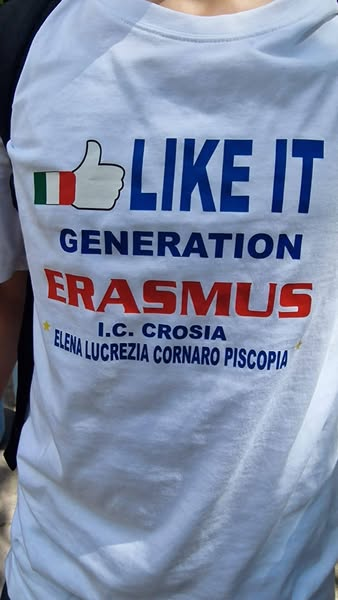 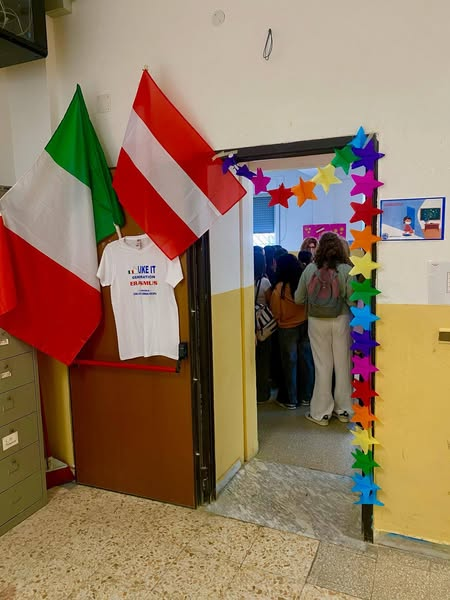 11 – 18 MAGGIO
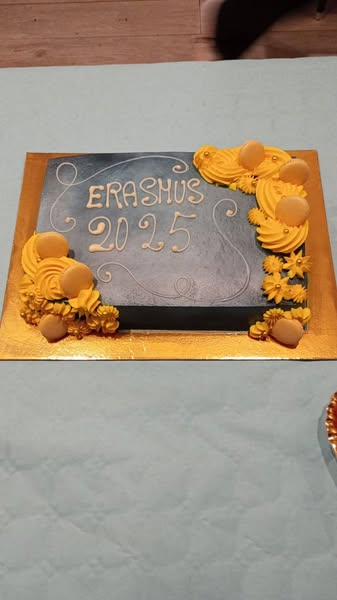 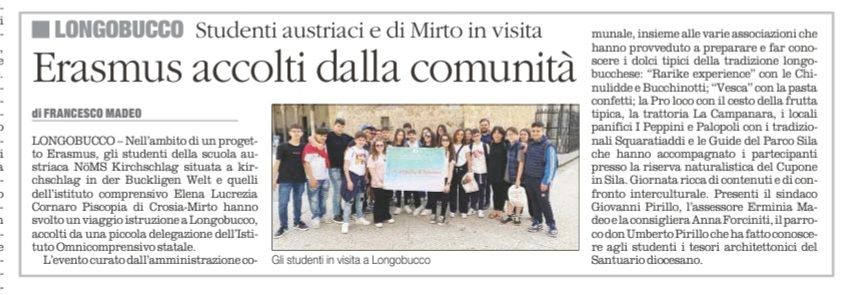 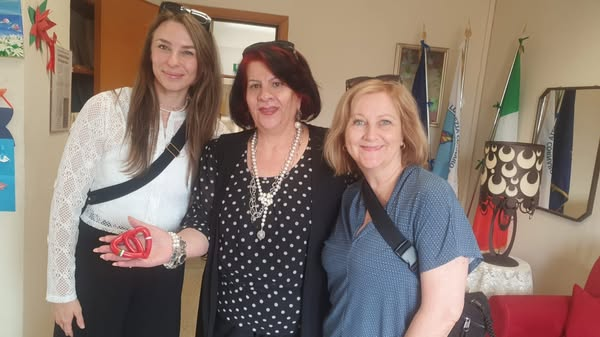